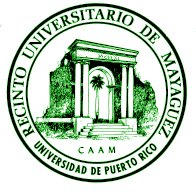 ICOM 4035 – Data StructuresLecture 14 – Binary Search Tree ADT
Manuel Rodriguez Martinez 
Electrical and Computer Engineering
University of Puerto Rico, Mayagüez
©Manuel Rodriguez – All rights reserved
Lecture Organization
Part I – Introduction to the Binary Search Tree

Part II – Implementation of the Binary Search Tree

Part III – Iterating over Binary Search Tree
M. Rodriguez-Martinez
ICOM 4035
2
Objectives
Introduce the concept of binary search tree
Unbalanced, ordered binary tree


Discuss design and implementation of binary search trees

Provide motivating examples
M. Rodriguez-Martinez
ICOM 4035
3
Companion videos
Lecture14 videos
Contains the coding process associated with this lecture
Shows how to build the interfaces, concrete classes, and factory classes mentioned here
M. Rodriguez-Martinez
ICOM 4035
4
Part I
Introduction to the concept of a binary search tree
M. Rodriguez-Martinez
ICOM 4035
5
Binary Search Tree
A Binary Search Tree (BST) T is an unbalanced binary tree with the following property:
For any node n in T
every node v < n that is a descendant of n is located on the left sub-tree rooted at n.
every node v ≥ n that is a descendant of n is located on the right sub-tree rooted at n
In other words, for any node n
All the descendants on the left are less than n
All the descendants on the right are greater or equal than n
The comparison is done base on keys of values at nodes
M. Rodriguez-Martinez
ICOM 4035
6
Examples of BST
Moe
T2
T1
Jil
Jil
Ron
Apu
Ned
Xi
Cal
Ned
Bob
Amy
M. Rodriguez-Martinez
ICOM 4035
7
Examples of BST (2)
T4
T3
Cal
Xi
Ken
Ned
Ron
Ben
Zoe
Joe
M. Rodriguez-Martinez
ICOM 4035
8
Operations on the BST
size() – get number of elements
makeEmpty() – remove all elements
isEmpty() – determine if BST is empty
add() – adds new element with given key
Keeping BST property
remove() – removes element with a given key
Keeping BST property
get() – returns copy of element with given key
Keeping BST property
Iterator() – returns an in-order iterator to the tree
M. Rodriguez-Martinez
ICOM 4035
9
Balanced BST
8
Level 0, 1 node
Level 1, 2 node
8
8
8
8
8
8
Level 2,
4 nodes
8
8
8
8
8
8
8
8
Level 3, 8 nodes
This is a full tree, where every internal node is full, meaning
each one has the maximum number of children
M. Rodriguez-Martinez
ICOM 4035
10
Balanced BST: Intuition on height
Max nodes by levels
Level 0, 1 node
Level 1, 2 nodes
Level 2, 4 nodes
Level 3, 8 nodes
…
Level k, 2k nodes
Notice Level and height are the same thing!
If a tree is balanced and it has N nodes, how many levels L it has?
Estimate for full tree:



Since L and height h are the same it follows that 
h = log2(N)
M. Rodriguez-Martinez
ICOM 4035
11
Some notes
BST can be used to speed up search for ordered data
Operations are O(h), where h is height of tree
If height h is much smaller than n = number of elements, then BST is very efficient!
On average, h = log2(N), so bound is O(log2(N)) on average
BST can be used to implement
Sets
Maps
But, BST is not balanced
Tree can degenerate into long chain
Worst case scenario h = n, where n is size of tree, giving O(n)
Balanced implementation: AVL Tree
M. Rodriguez-Martinez
ICOM 4035
12
Applications for BST
Keeping track of student records
Moe
24
NY
Jil
19
SF
Ron
19
LA
Xi
29
SJ
Cal
32
LA
M. Rodriguez-Martinez
ICOM 4035
13
Applications for BST(2)
Keeping track of movie information
Jaws
R
1975
ET
1982
PG
Shrek
2001
PG
Twilight
2008
PG-13
M. Rodriguez-Martinez
ICOM 4035
14
Part II
Implementation of the Binary Search Tree
M. Rodriguez-Martinez
ICOM 4035
15
Nodes in a BST
Node in BST has 4 fields
Key of the value stored at node
Value stored at node
Reference to left child
Reference to right child
Key
Value
leftChild
rightChild
M. Rodriguez-Martinez
ICOM 4035
16
Structure of BST
Jil
{Jil, NY, 19}
Ron
Al
{Ron, SF, 40}
{Al, NY, 21}
Sam
{Sam, LA, 23}
currentSize = 4
M. Rodriguez-Martinez
ICOM 4035
17
BST Interface and Container Class
BSTImp
<<interface>>
BST
M. Rodriguez-Martinez
ICOM 4035
18
BST Implementation
BSTImp class has three fields
root – the root node of the tree
currentSize – the current size of the tree
keyComparator – object to compare keys
BSTImp class used two generic parameters
K – keys of nodes
V – value in nodes
Empty tree has root set to null!
M. Rodriguez-Martinez
ICOM 4035
19
Recursive implementation
Most methods will be implemented with recursion
Will use an auxiliary recursive method to do the work
Terminating condition will be reaching a null reference for a node that is considered the root of a sub-tree being explored
M. Rodriguez-Martinez
ICOM 4035
20
Get element with key K
T.get(Xi)
Start at the root
Call getAux(key, root)
getAux(K key, Node N)
if (N == null){
return null;
}
else if (key == N.key){
	return N.value;
}
else if ( key < N.key){
return getAux(key, N.leftChild);
}
else{
Return getAux(key, N.rightChild);
}
Moe
24
NY
Jil
19
SF
Ron
19
LA
Xi
29
SJ
Cal
32
LA
Found!
currentSize =5
M. Rodriguez-Martinez
ICOM 4035
21
Get element with key K(2)
T.get(Ken)
Start at the root
Call getAux(key, root)
getAux(K key, Node N)
if (N == null){
return null;
}
else if (key == N.key){
	return N.value;
}
else if ( key < N.key){
return getAux(key, N.leftChild);
}
else{
Return getAux(key, N.rightChild);
}
Moe
24
NY
Jil
19
SF
Ron
19
LA
x
Xi
29
SJ
Cal
32
LA
Not found!
currentSize =5
M. Rodriguez-Martinez
ICOM 4035
22
Add element with key K
If root == null
Root = new node with value
else     addAux(key, value, root)
addAux(K key, V value, Node N)
if (key <=N.key){
	if (N.leftChild == null)
		N.leftChild = new node with value
	else 
		addAux(key, value, N.leftChild);
}
else {
	if (N.rightChild == null)
		N.rightChild = new node with value
	else 
		addAux(key, value, N.rightChild);
}
T.add(Ned, {Ned, 19, LA})
Moe
24
NY
Jil
19
SF
Ron
19
LA
Xi
29
SJ
Ned
19
LA
Cal
32
LA
currentSize =
5
6
M. Rodriguez-Martinez
ICOM 4035
23
Remove element with key
T.remove(Cal)
Idea:
First find the element
Next determine cases
1: Leaf node
Erase it
2: Internal node with no right child
Replace with left child
3: Internal node with right child
Replace with in-order successor on right subtree (leftmost node)
Erase that successor
Moe
24
NY
Jil
19
SF
Ron
19
LA
Xi
29
SJ
Cal
32
LA
Found!
currentSize =5
currentSize =4
M. Rodriguez-Martinez
ICOM 4035
24
Remove element with key
T.remove(Cal)
Idea:
First find the element
Next determine cases
1: Leaf node
Erase it
2: Internal node with no right child
Replace with left child
3: Internal node with right child
Replace with in-order successor on right subtree (leftmost node)
Erase that successor
Moe
24
NY
Jil
19
SF
Ron
19
LA
Xi
29
SJ
Cal
32
LA
Found!
currentSize =5
currentSize =4
M. Rodriguez-Martinez
ICOM 4035
25
Remove element with key(2)
T.remove(Jil)
Idea:
First find the element
Next determine cases
1: Leaf node
Erase it
2: Internal node with no right child
Replace with left child
3: Internal node with right child
Replace with in-order successor on right subtree (leftmost node)
Erase that successor
Moe
24
NY
Jil
19
SF
Ron
19
LA
Found!
Xi
29
SJ
Cal
32
LA
currentSize =5
currentSize =4
M. Rodriguez-Martinez
ICOM 4035
26
Remove element with key(3)
T.remove(Cal)
Idea:
First find the element
Next determine cases
1: Leaf node
Erase it
2: Internal node with no right child
Replace with left child
3: Internal node with right child
Replace with in-order successor on right subtree (leftmost node)
Erase that successor
Moe
24
NY
Found!
Jil
19
SF
Ron
19
LA
Ned
19
LA
Ned
19
LA
Xi
29
SJ
Cal
32
LA
currentSize =5
currentSize =4
M. Rodriguez-Martinez
ICOM 4035
27
Cost of Operation
get()
O(h), h = height of tree
add()
O(h), h = height of tree
remove()
O(h), h = height of tree
Reasoning: You might need to reach leaf level
Traversal down to leaf if O(h)
Things are good if h is much smaller than N = size of tree
Best scenario h = log2N
Worst scenario h = N
M. Rodriguez-Martinez
ICOM 4035
28
Easy operations
size() 
return currentSize
Cost: O(1)
isEmpty()
return size() == 0
Cost: O(1)
constains()
return get() != null
Cost: O(h), h = height of Tree
makeEmpty()
while not isEmpty()
remove(root.key)
Cost: O(n), n = size of tree
M. Rodriguez-Martinez
ICOM 4035
29
Part III
Iterating over a binary search tree
M. Rodriguez-Martinez
ICOM 4035
30
Iteration Scheme
Traversal of tree is done in a recursive manner
Bad idea to suspend recursion halfway thru
What is the next element?
Should be given in the increasing order
How to keep track of them?
Solution:
Iterate over tree using in-order traversal
Place value of visited nodes in a queue
Iterator fetches values from queue
M. Rodriguez-Martinez
ICOM 4035
31
Organization of BST Iterator
Moe
24
NY
BST
currentSize =5
Jil
19
SF
Ron
19
LA
Xi
29
SJ
Cal
32
LA
Xi
29
SJ
Ron
19
LA
Moe
24
NY
Jil
19
SF
Cal
32
LA
BST Iterator
M. Rodriguez-Martinez
ICOM 4035
32
BST Iterator Class
The BST iterator simply has a queue as private field
The queue is made of values V in the tree
Elements are inserted as you visit tree in-order
Xi
29
SJ
Ron
19
LA
Moe
24
NY
Jil
19
SF
Cal
32
LA
BST Iterator
M. Rodriguez-Martinez
ICOM 4035
33
Filling up the Queue
Constructor of Iterator is calls recursive method traverseAux
Algorithm traverseAux(Node n, Queue Q):
Start at the root and visit tree in-order
For each node n visited
If n is null 
return
Else
traveseAux(n.leftChild, Q);
Q.enqueue(n.value);
traverseAux(n.rightChild, Q);
M. Rodriguez-Martinez
ICOM 4035
34
Summary
Introduced the concept of Binary Search Tree
Unbalanced ordered tree

Discussed application of BST

Presented implementation of BST and iterator class
M. Rodriguez-Martinez
ICOM 4035
35
Questions?
Email:
manuel.rodriguez7@upr.edu
M. Rodriguez-Martinez
ICOM 4035
36